Committee on Korean Materials한국학 자료 위원회
CEAL CKM 2016
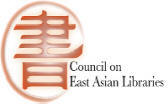 March 31, 201611:30 am – 12:30 pm
Ravenna Room, Sheraton Seattle Hotel
CEAL CKM 2016
Committee Members, 2014-2017
Miree Ku, Chair (Duke)
Mikyung Kang (Harvard) 
Jude Yang (Hawaii) 
Hyoungbae Lee (Princeton) 
Jaeyong Chang (UC Berkeley) 
Sanghun Cho (UCLA)
CEAL CKM 2016
Subcommittee on Korean Studies E-resources, 2014-2017
Hyoungbae Lee, Chair (Princeton)
 
Mikyung Kang (Harvard) 

Sanghun Cho (UCLA)
CEAL CKM 2016
Working Group on Korean Romanizer, 2015-2017
Hyoungbae Lee, Chair (Princeton)
 
Jee-Young Park (Chicago)
Eunseung Oh (Stanford)
Hyunjoo Eom (UBC)
CEAL CKM 2016
Special Thanks!
Hyokyung Yi, Head of Public Service & Korean Studies Librarians at the University of Washington, Seattle
CEAL CKM 2016
Best Wishes to Helen Kim Korean Studies Librarian at the University of British Columbia
CEAL CKM 2016
Welcome New Members!
Jihae Julia Chun, University of Toronto
Hyo Jin Moon, University of California at San Diego
CEAL CKM 2016
Welcome New Interns!
Korea Foundation Global Internship Program

임민정, Harvard University
한수정, Harvard University, 
이혜정, University of California, Berkeley
송혜지, University of California, Berkeley
이유경, University of Michigan
유지윤, University of Southern California
이강산다정, University of Washington at Seattle
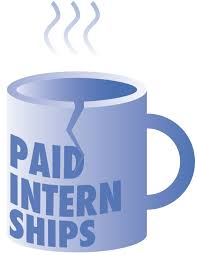 CEAL CKM 2016
Sharing Our Expertise and Experience on Practical Issues
Committee on Korean Materials Session 
in 2016